ПОЛЕЗНЫЕ ИСКОПАЕМЫЕ
РОССИИ
ЖЕЛЕЗНАЯ РУДА
Презентация
« Окружающий мир»
4 класс
В России много месторождений железной руды
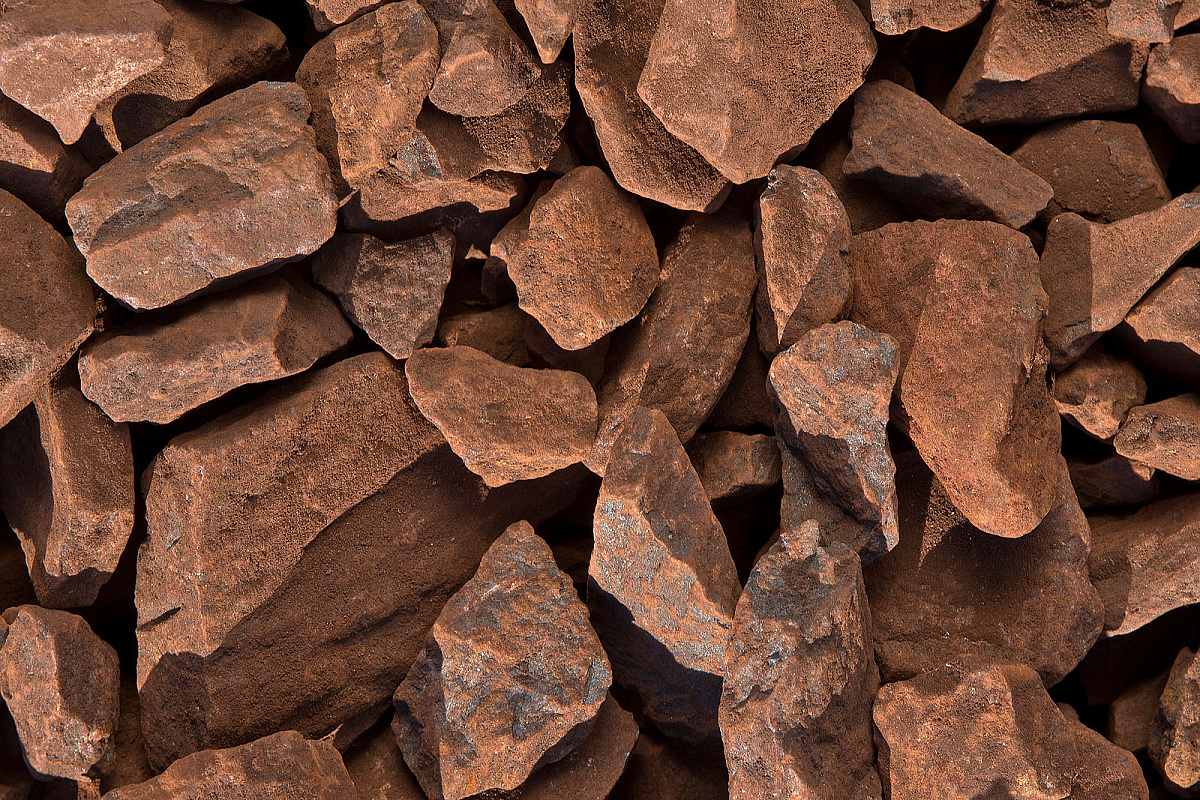 СВОЙСТВА ЖЕЛЕЗНОЙ РУДЫ
Состояние: твёрдое
прочная, тяжёлая
Цвет: бурый, чёрный, 
     бывает красноватый
Непрозрачная
Имеет тёмно-серый металлический блеск
Горючесть: плавится
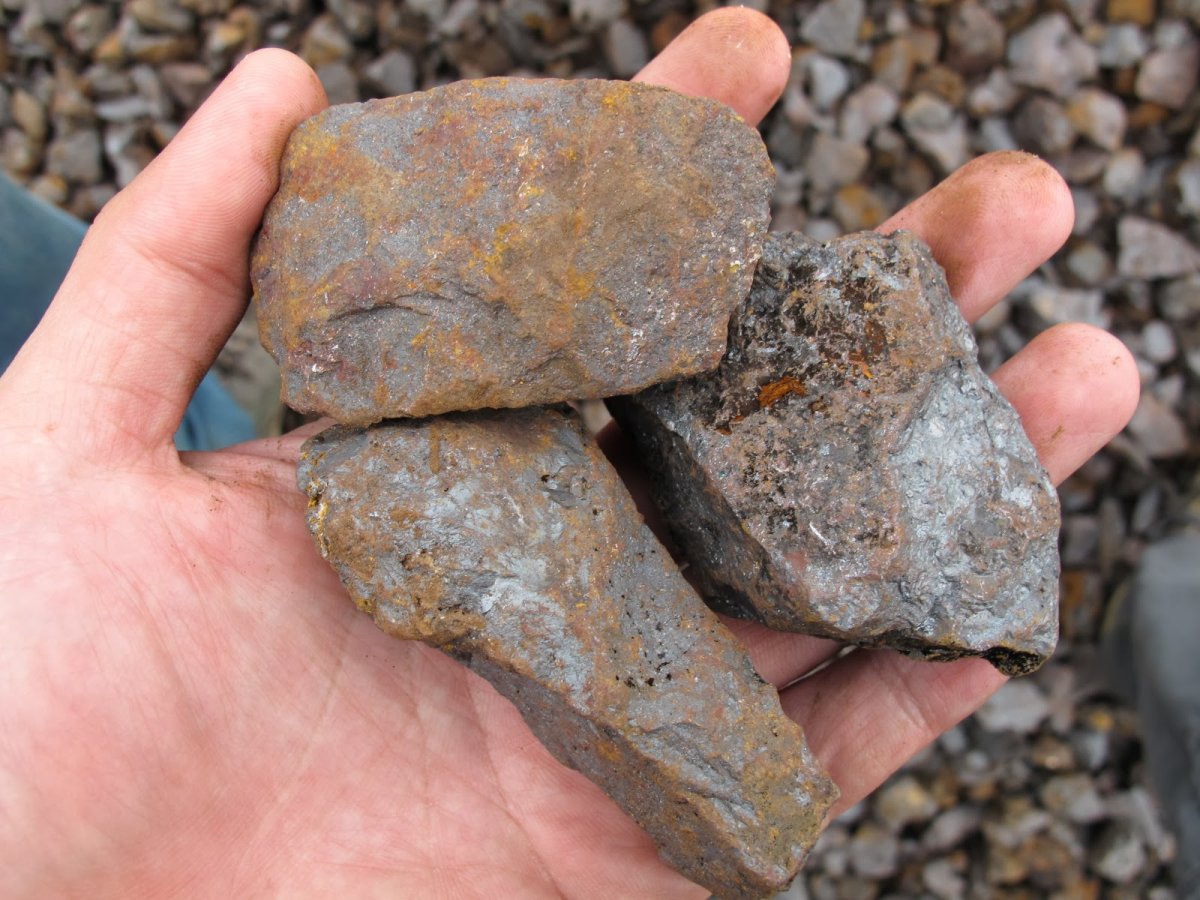 Добыча железной руды открытым способом
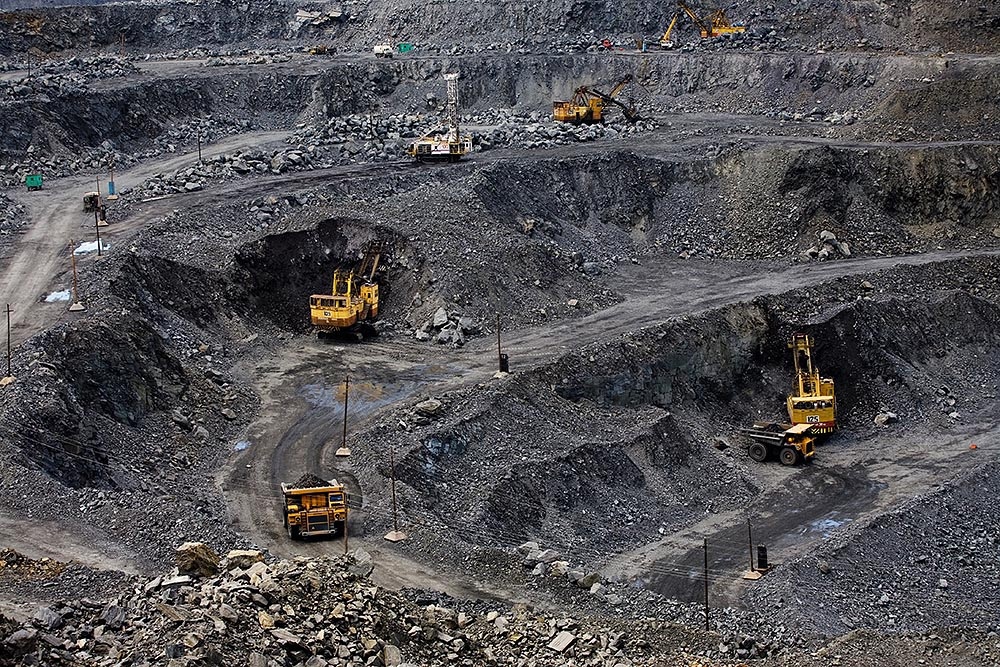 Перевозка угля железнодорожным транспортом
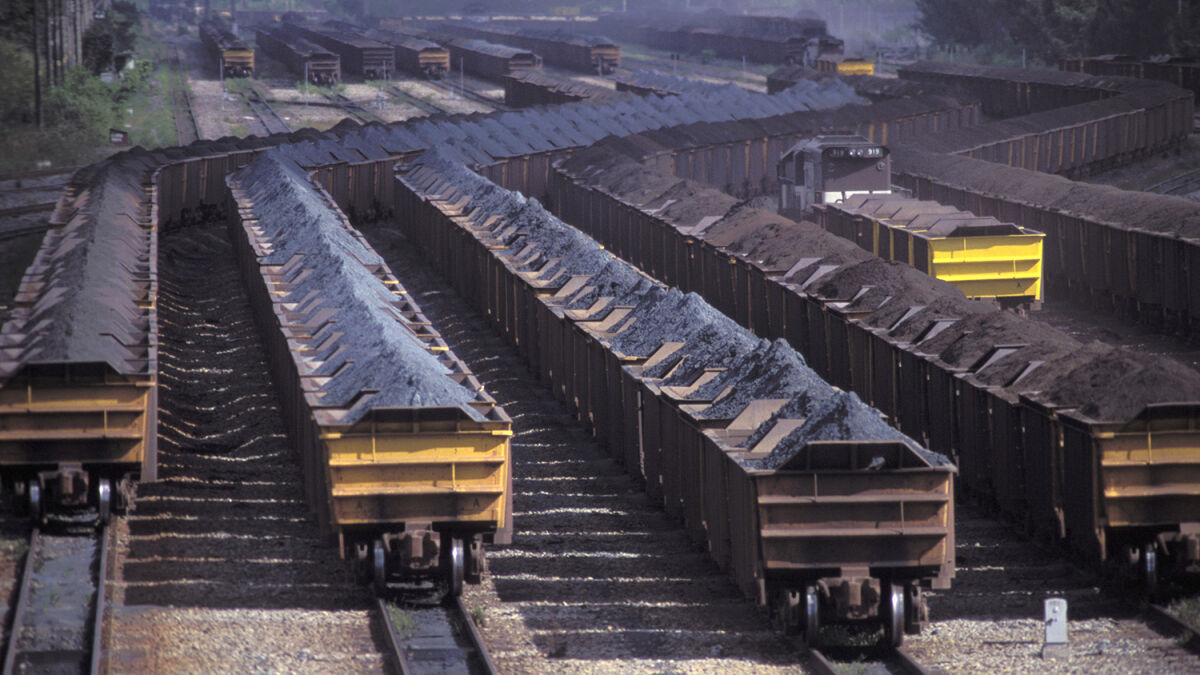 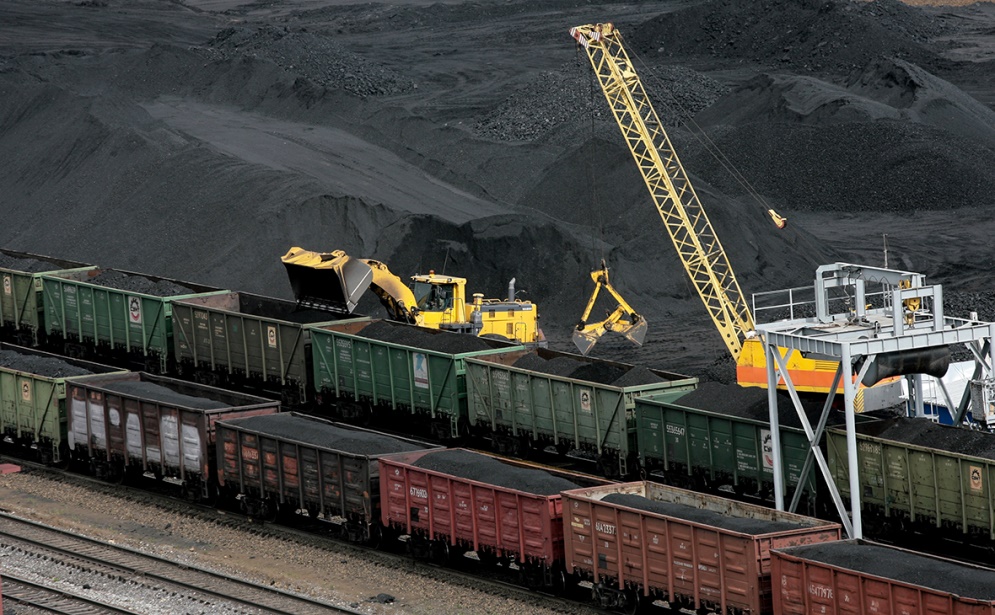 Перевозка угля автомобильным транспортом
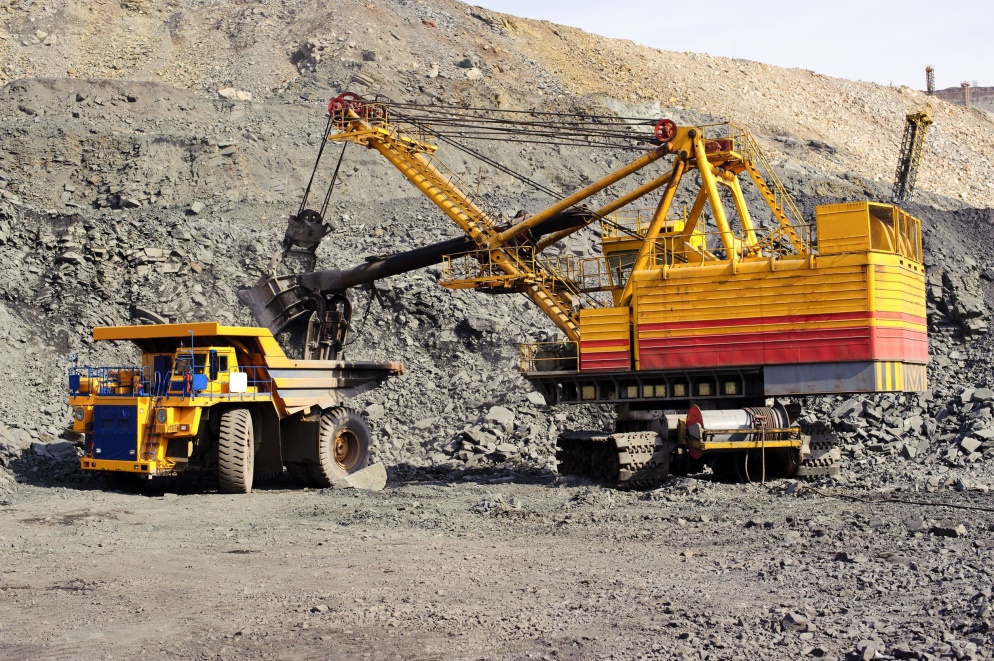 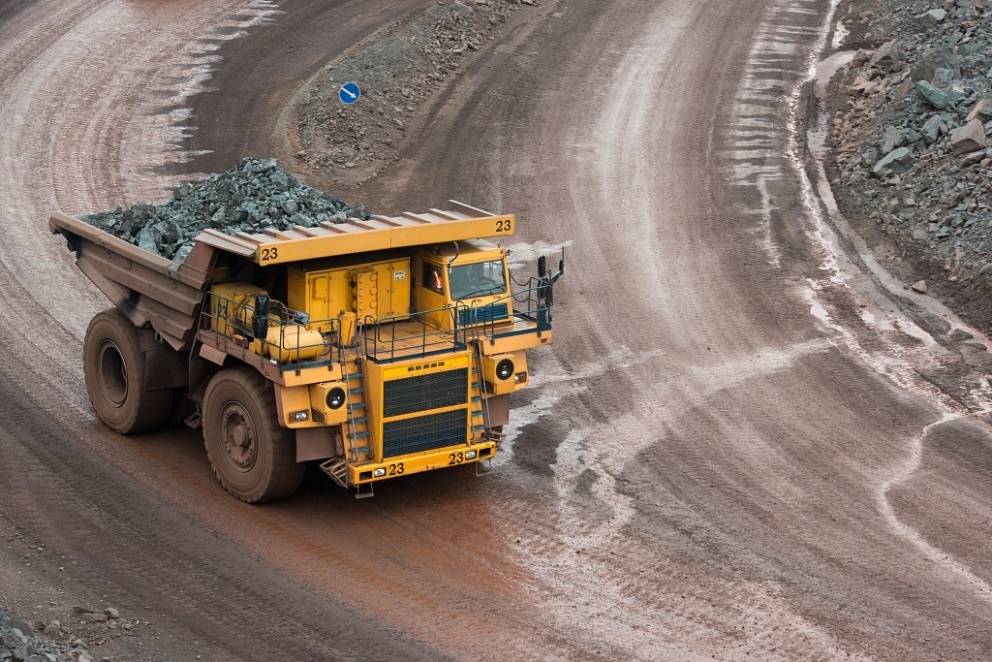 Добыча железной руды в шахте
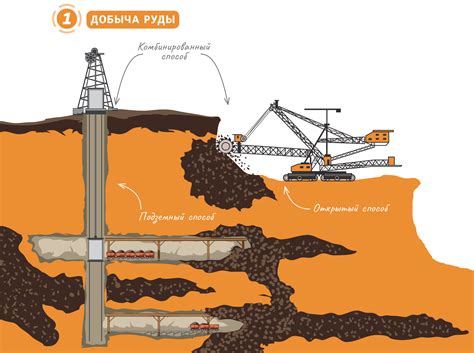 шахта
штрек
штреки
Добыча железной руды в шахте
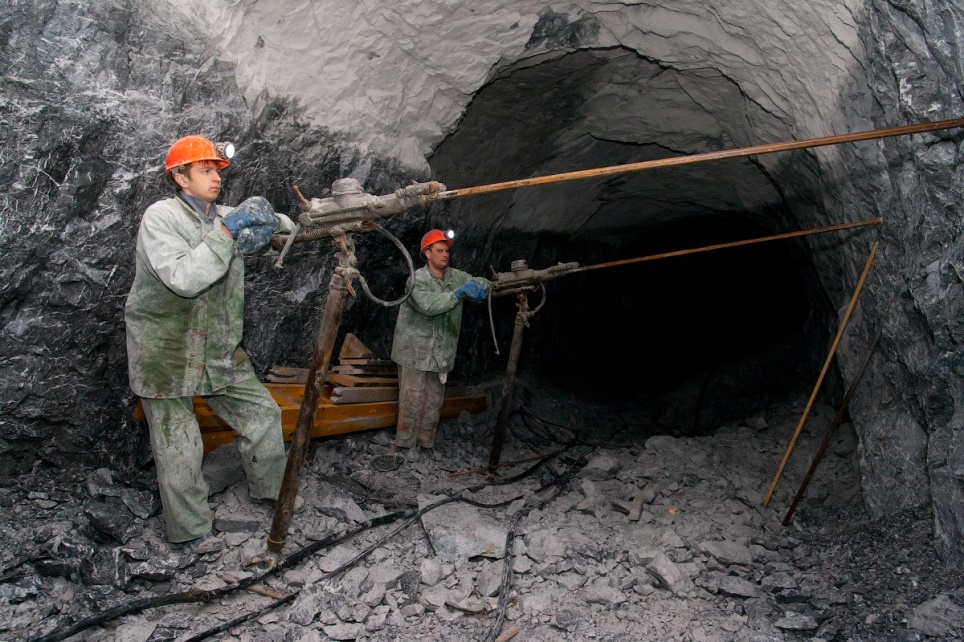 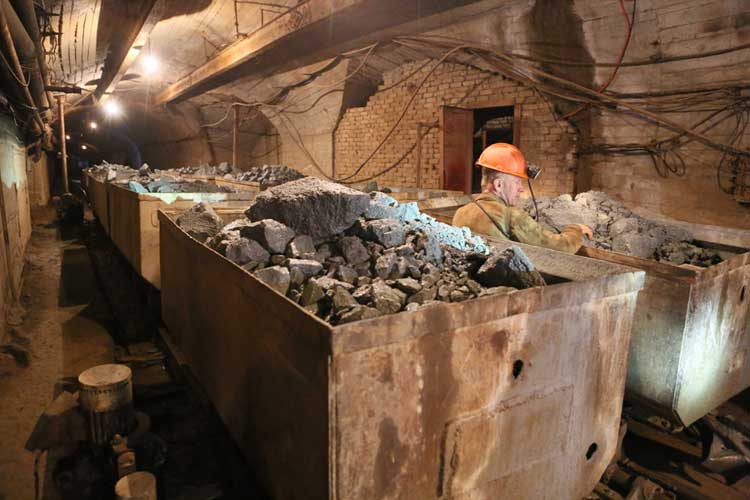 Добыча железной руды в шахте
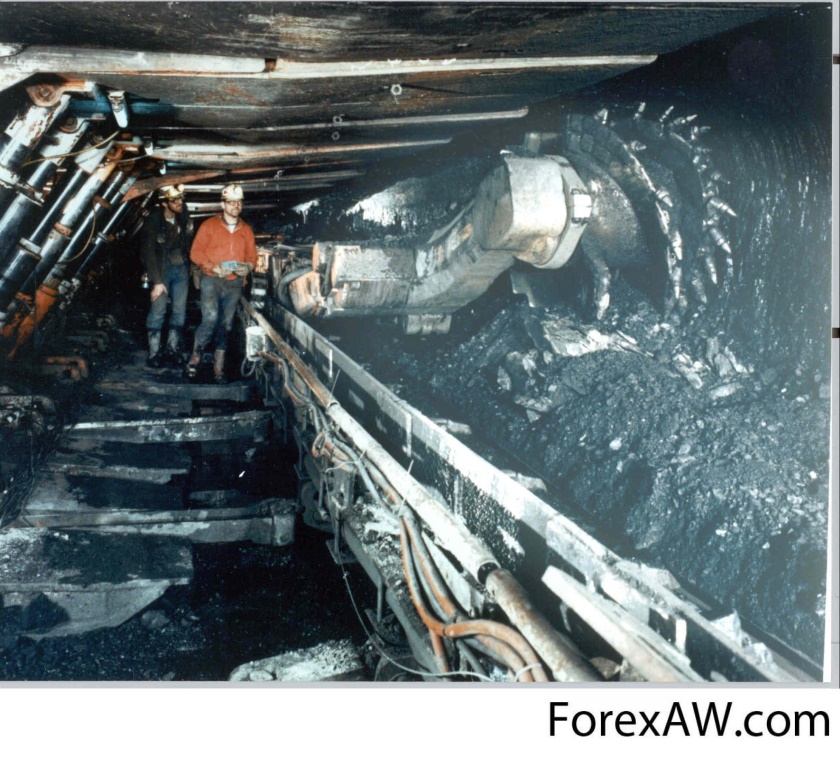 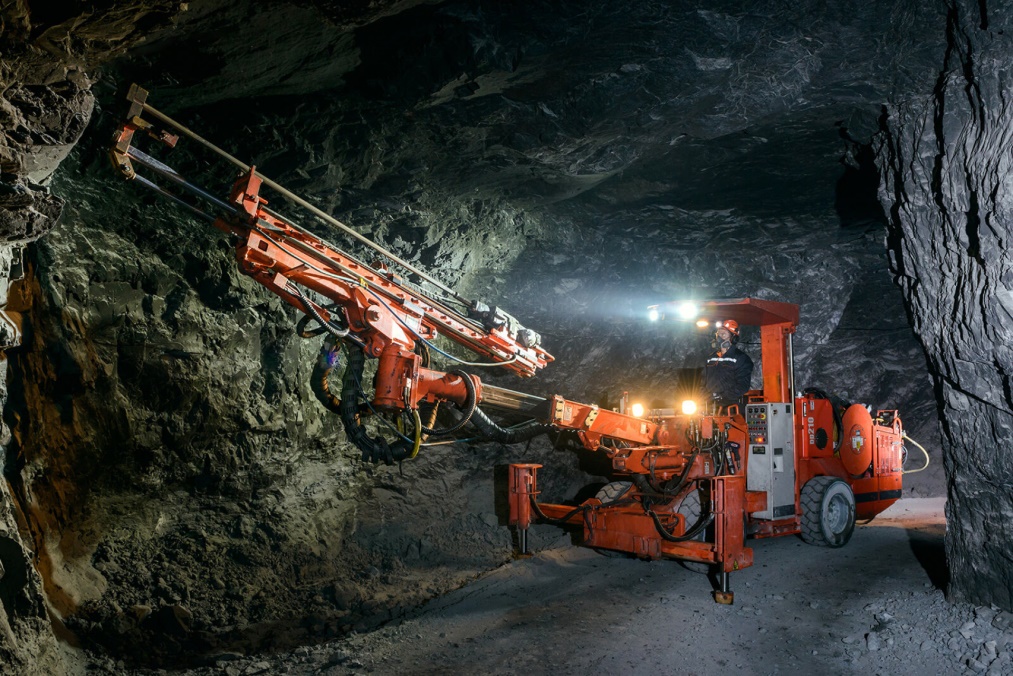 Выплавка железа в доменной печи
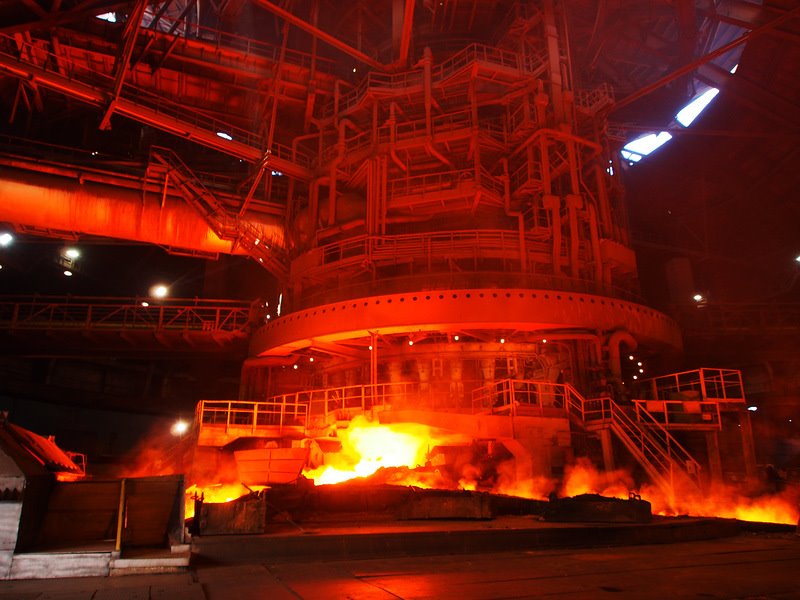 Доменная печь
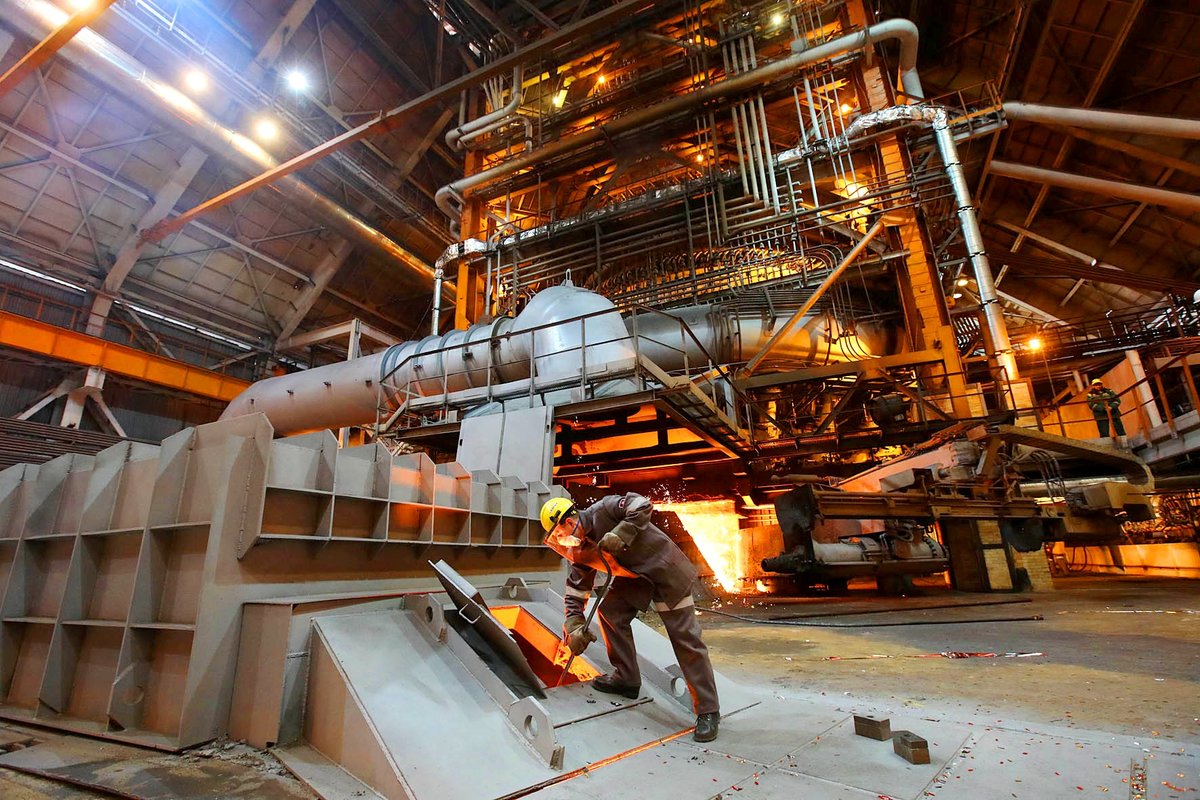 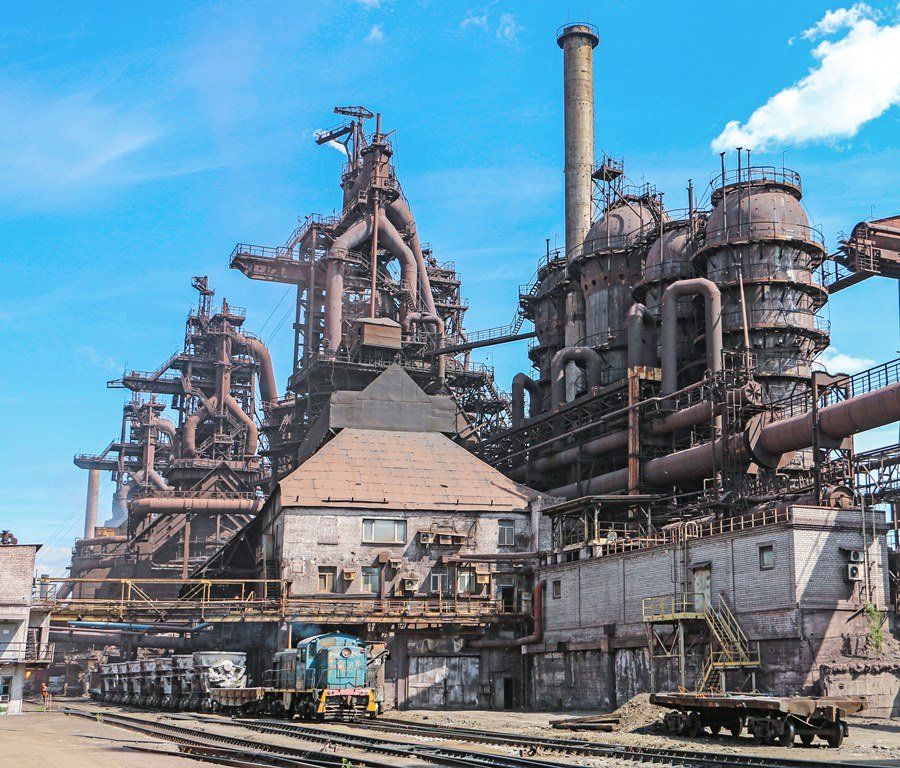 Много стали и чугуна идёт на изготовление различных машин
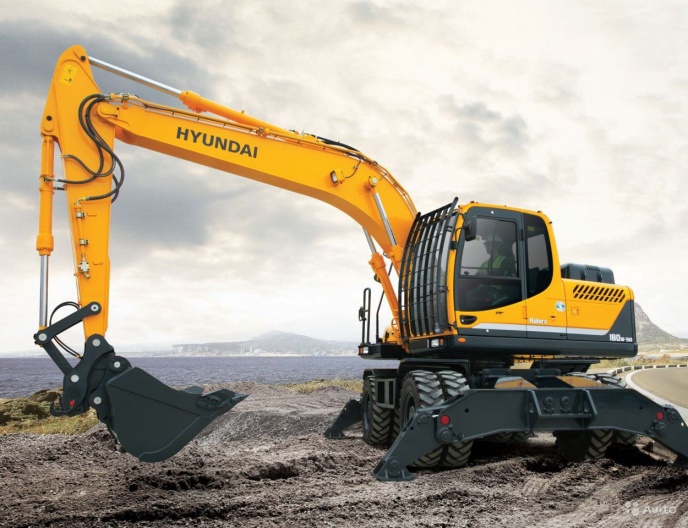 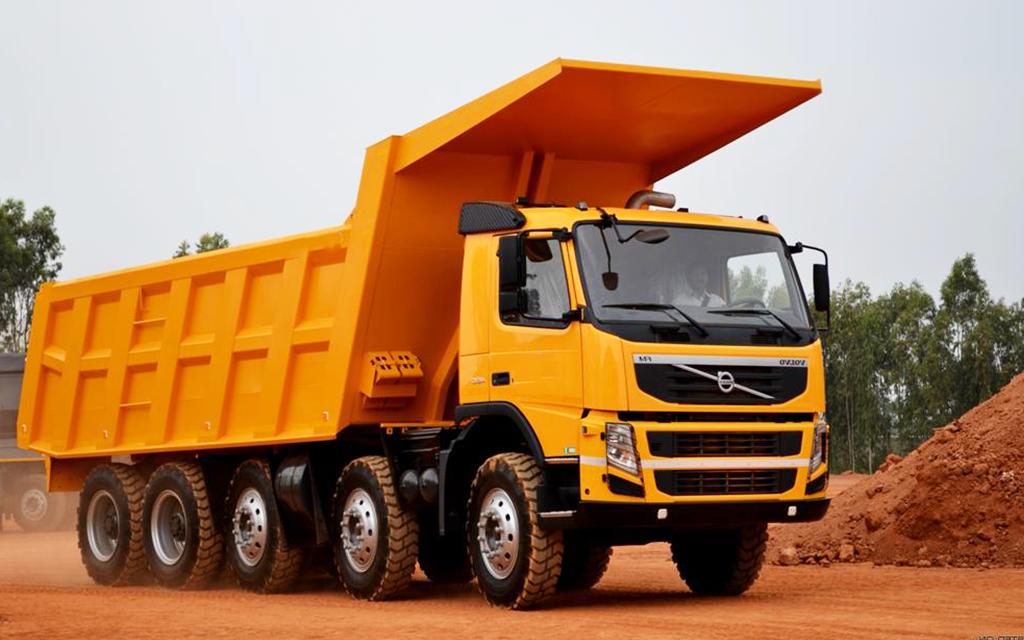 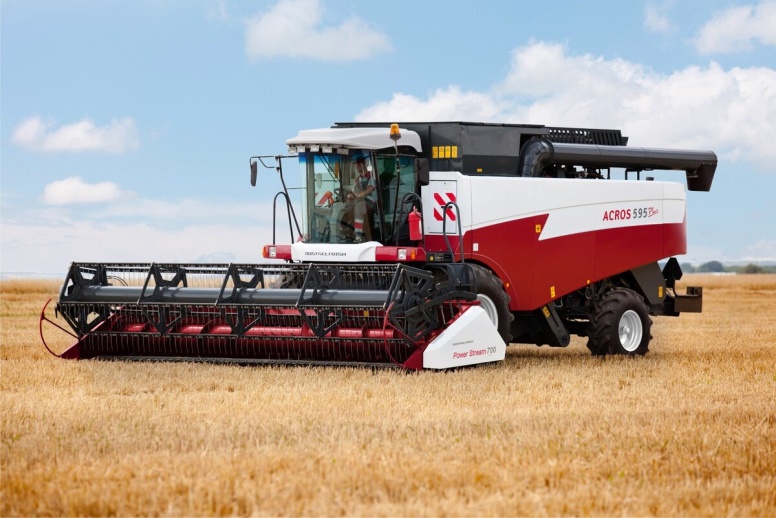 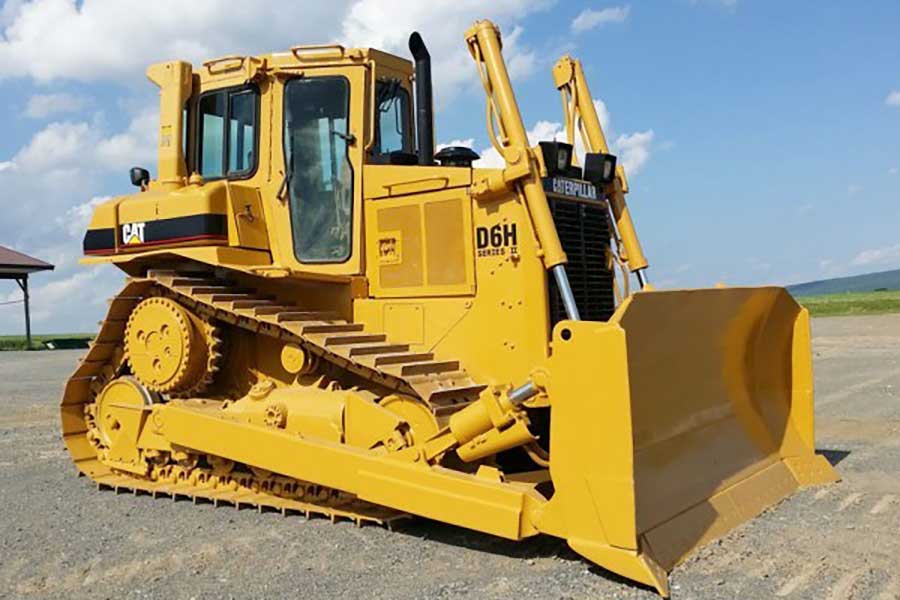 Что получают из железной руды?
рельсы для
 железных дорог
станки для заводов и фабрик
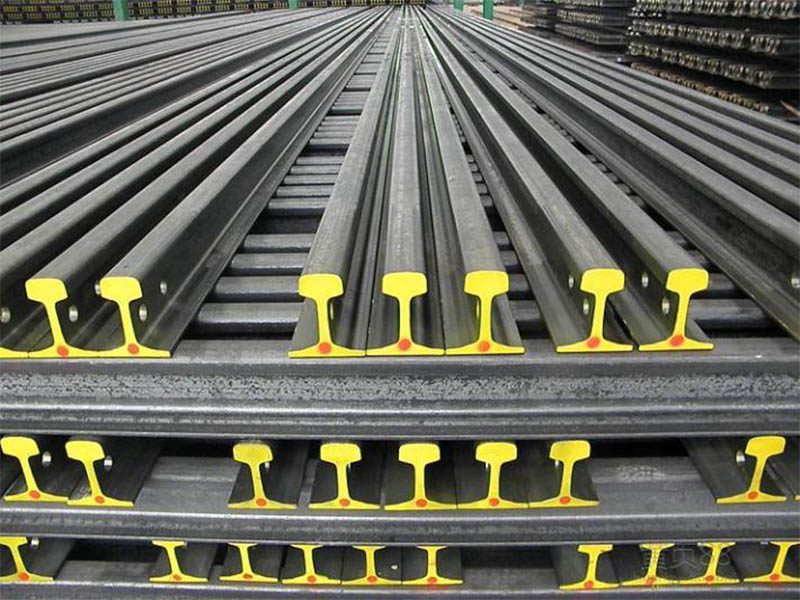 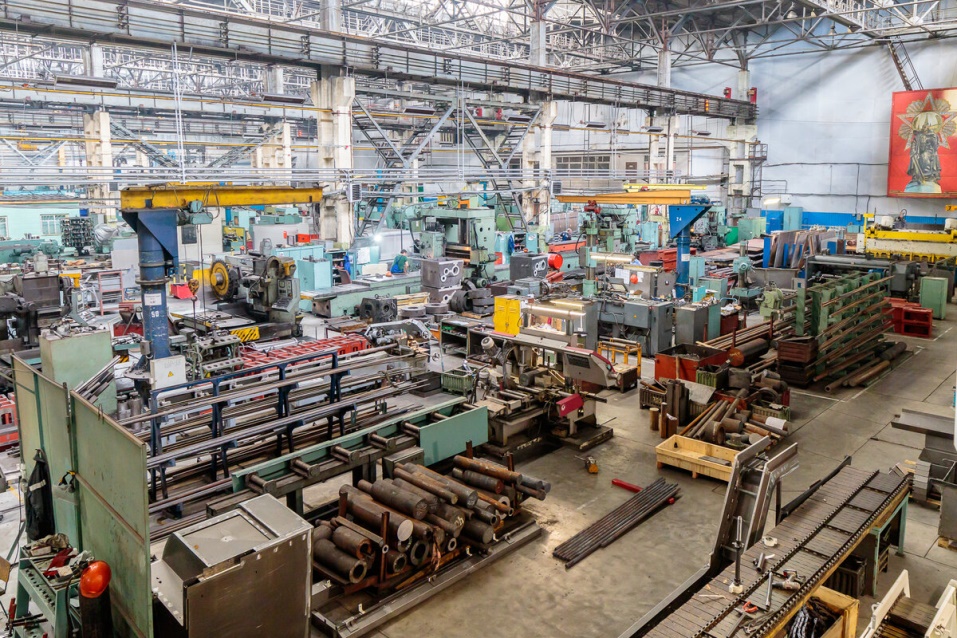 Литейное искусство. Решётка Летнего сада в Санкт-Петербурге
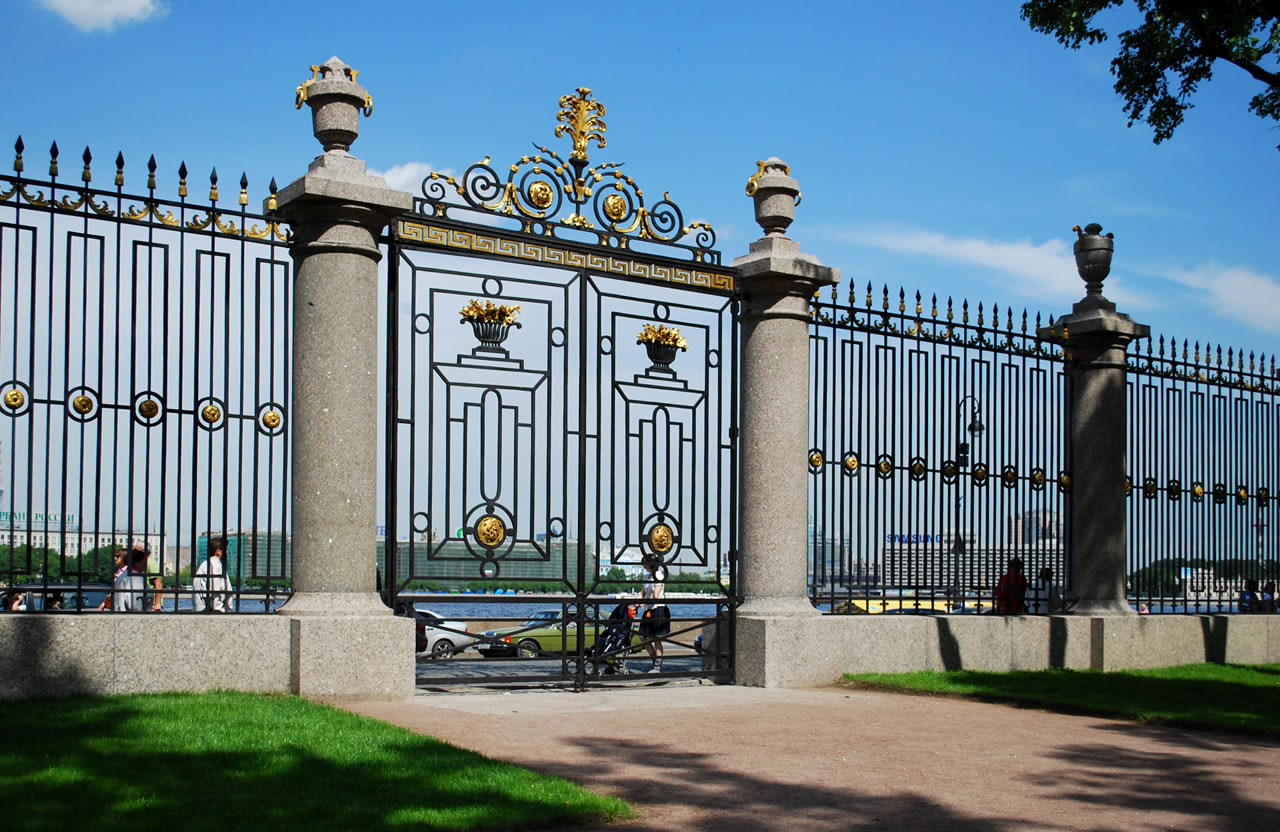 Нередко можно встретить чугунные и стальные статуэтки, светильники, шкатулки, настенные украшения
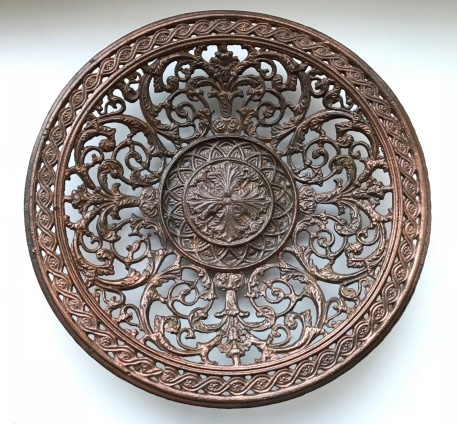 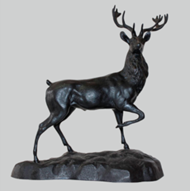 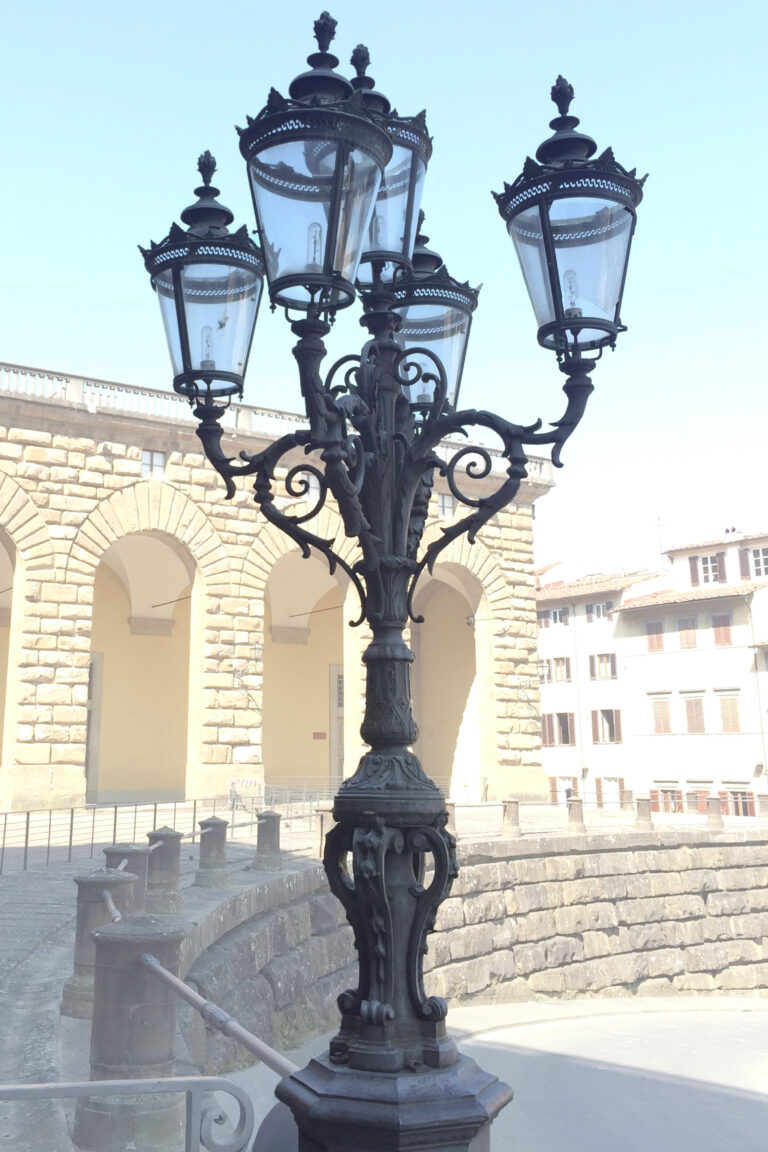 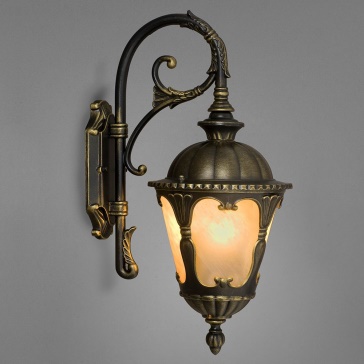 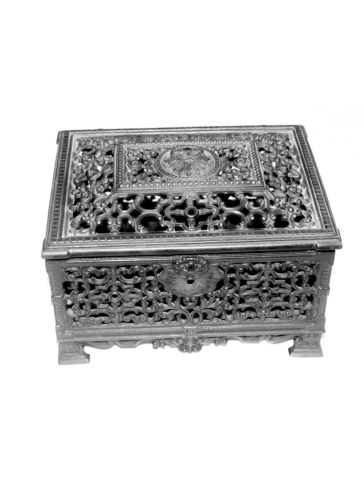 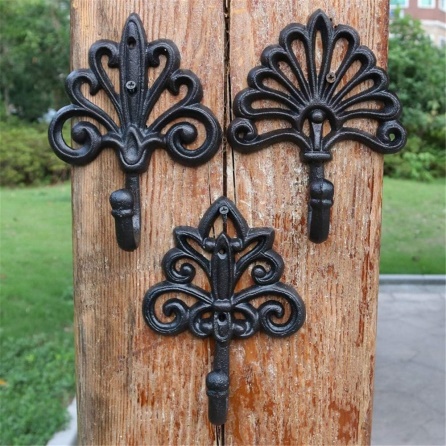 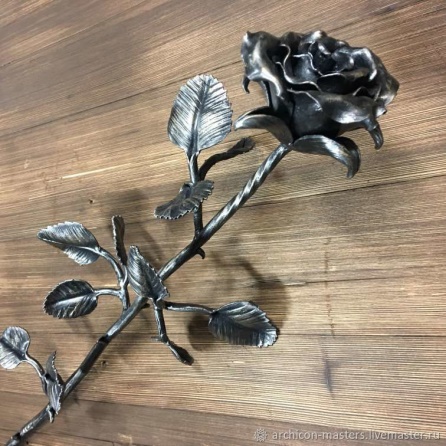 Литейное искусство 
«Застывшая музыка в металле»
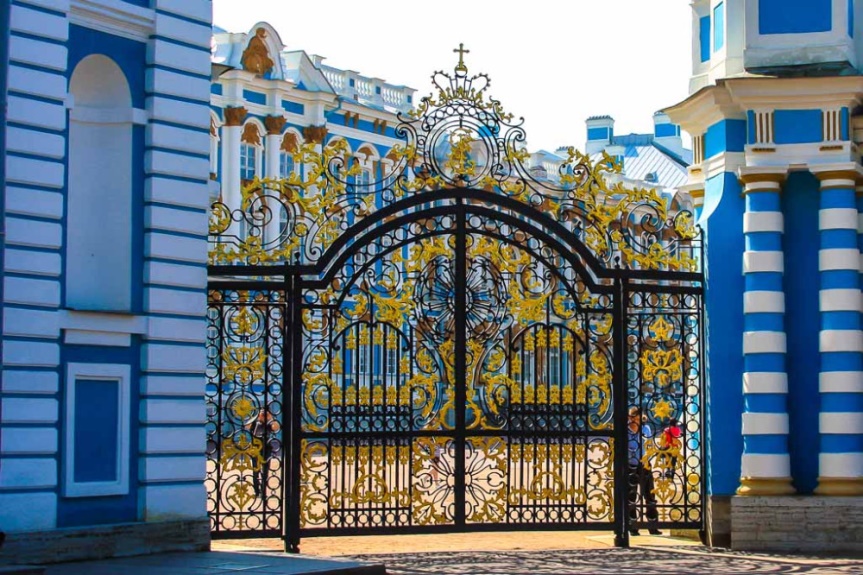 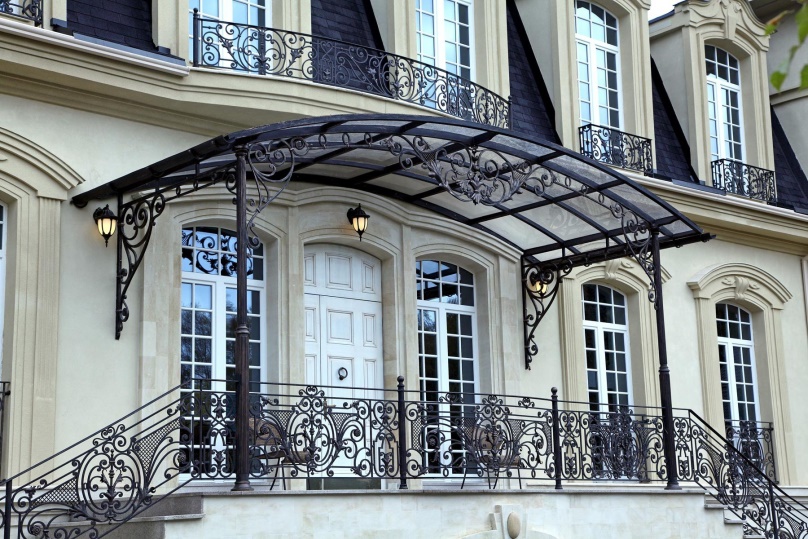 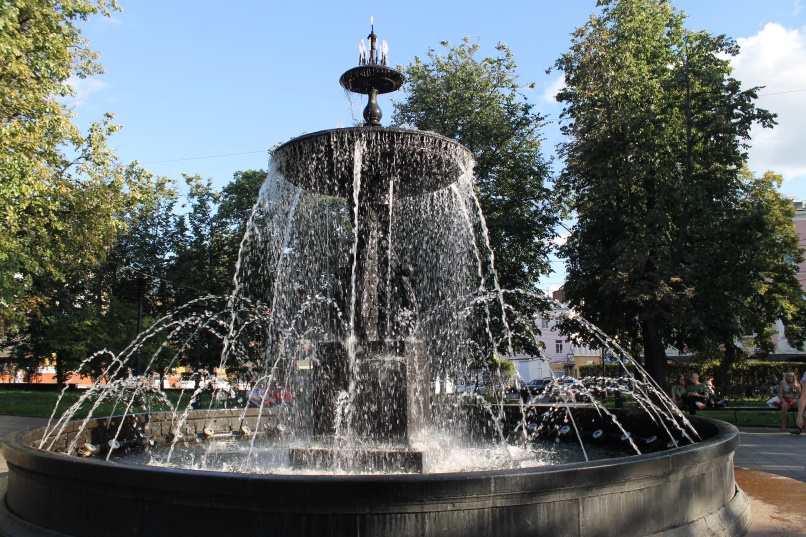 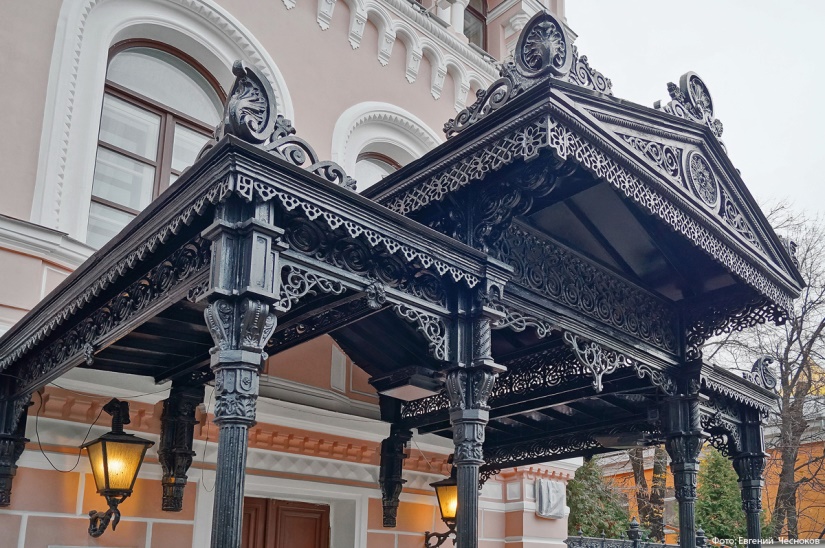 Железо – микроэлемент, необходимый для жизнедеятельности организма человека. Он содержится в следующих продуктах:
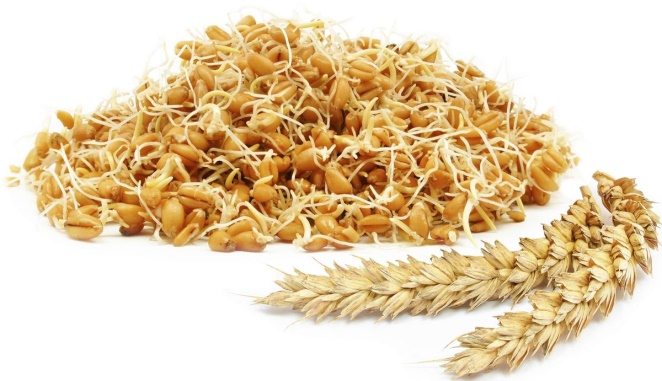 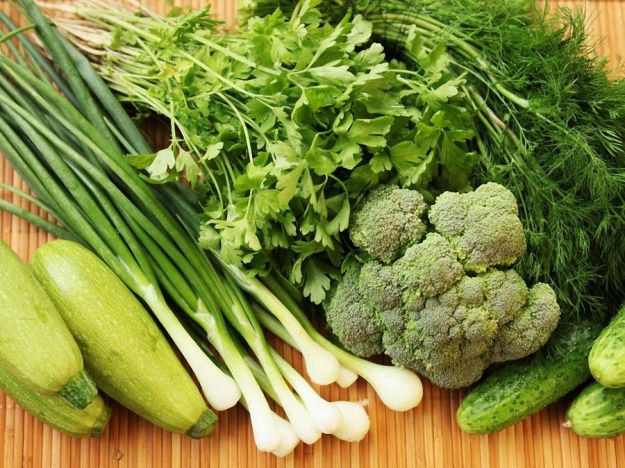 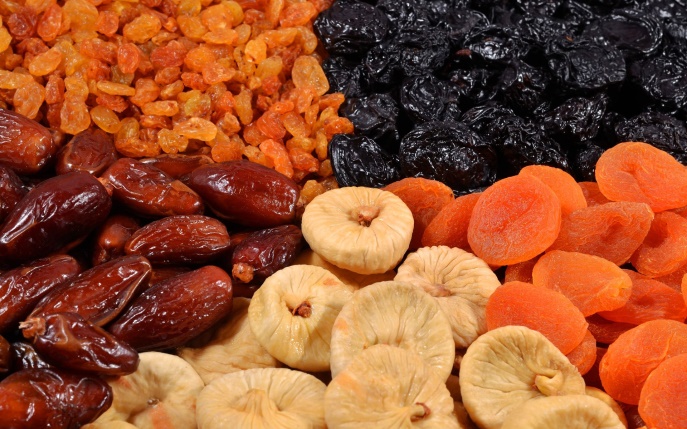 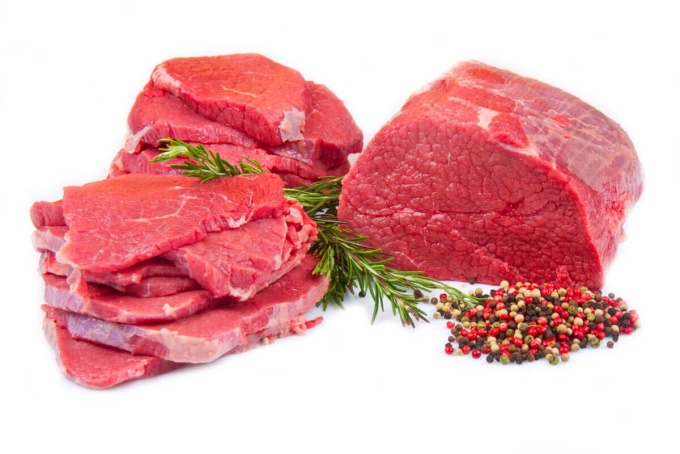 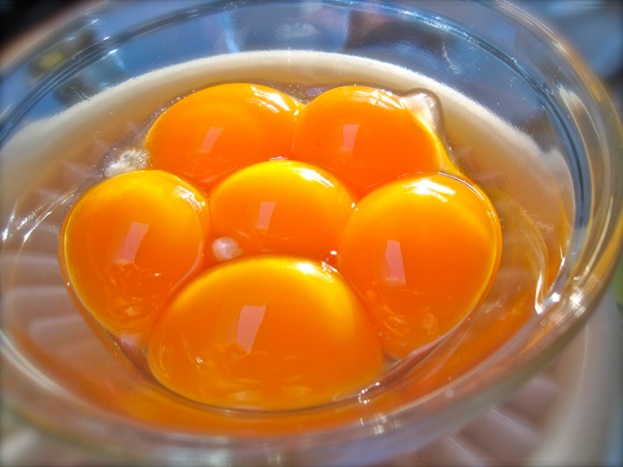 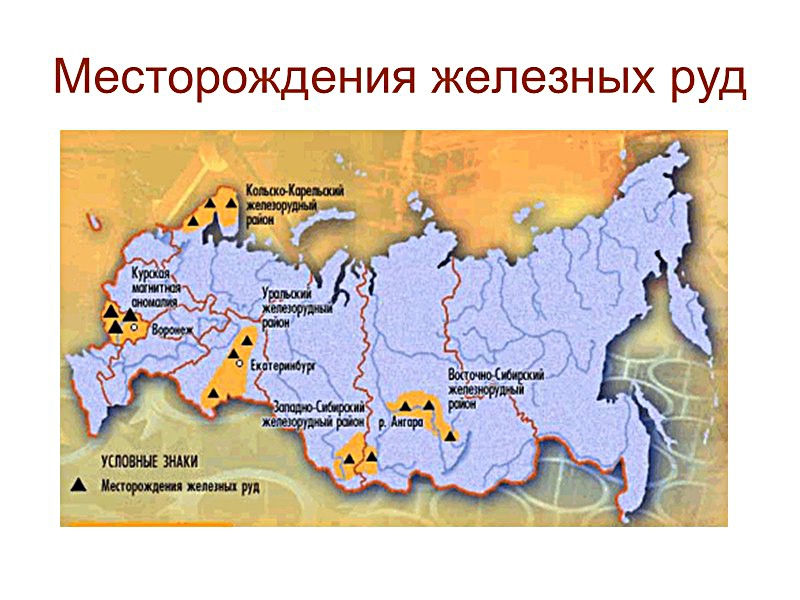 Из одной тонны металлолома получается столько же металла, сколько из двух тонн железной руды.
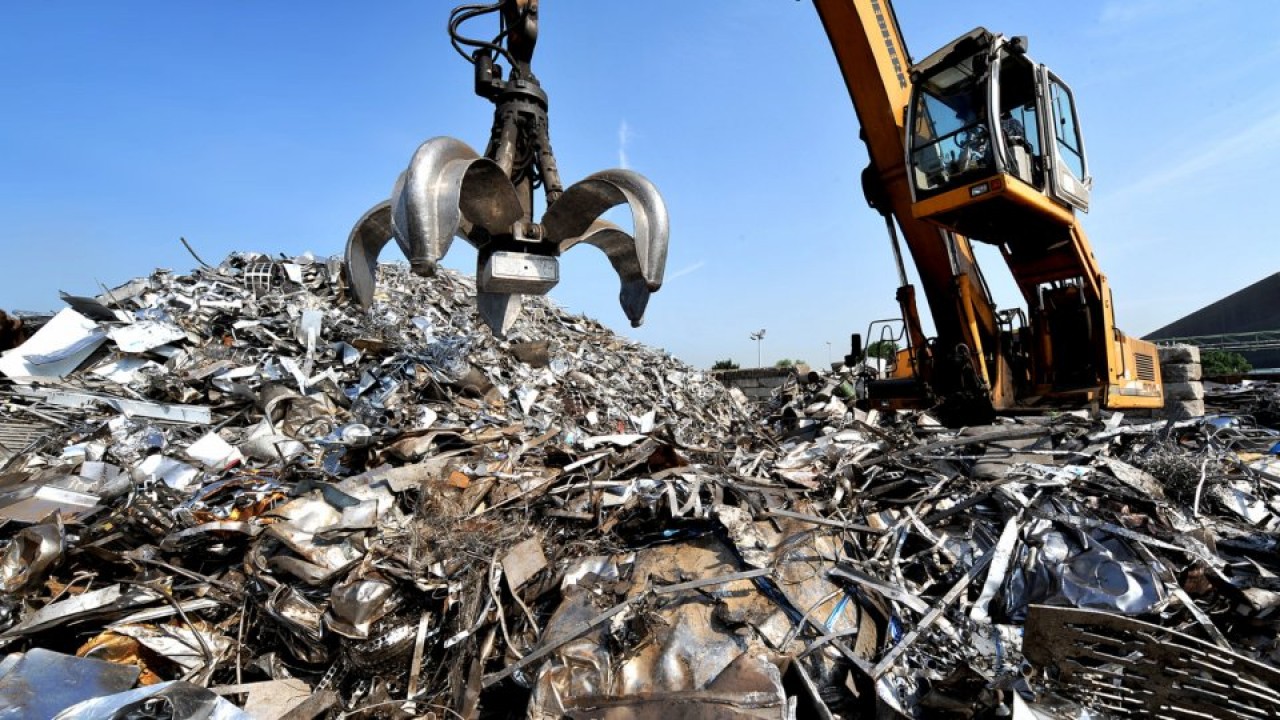